Online Algos: Old and NewLecture 4: Search Problems
Anupam Gupta (NYU)
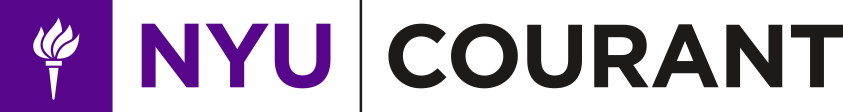 lecture plan
Lecture #1: Set Cover (worst case)
Lecture #2: Set Cover (beyond worst case), Network design (both)
Lecture #3: Resource Allocation (aka packing)
Lecture #4: Search Problems (aka chasing)
Metrical Task System = Function Chasing
[Borodin Linial Saks 92]
Metrical Service System = Set Chasing
[Borodin Linial Saks 92]
Set Chasing

Uniform Metric
Uniform Metric Set Chasing
n points, unit distance from each other
…
OPT = 1
Uniform Metric Set Chasing
n points, unit distance from each other
OPT = 1
Uniform Metric Set Chasing
n points, unit distance from each other
Algo 2: Random marking
Last marked node in epoch
Epoch: times between two unmarks
Epoch
Uniform Metric Set Chasing
“antiset”
n points, unit distance from each other
Yao’s lemma
Epoch ends when all pages have been
         antiset in this epoch
Uniform Metric Function Chasing
n points, unit distance from each other
General Metric Function Chasing
Further directions
Convex Function Chasing
Convex Body Chasing: definition
at time t:
3
[Friedman Linial 94]
Convex Body Chasing: definition
at time t:
3
3
[Friedman Linial 94]
Convex Body Chasing: definition
at time t:
3
5
3
[Friedman Linial 94]
Convex Body Chasing: definition
3
at time t:
3
5
3
[Friedman Linial 94]
Convex Body Chasing: definition
5
3
at time t:
4
2
3
5
3
[Friedman Linial 94]
Nested Version
at time t:
[Bansal Bohm Elias Koumoutsos Umboh SODA 2018]
Nested Version
at time t:
[Bansal Bohm Elias Koumoutsos Umboh SODA 2018]
Nested Version
at time t:
[Bansal Bohm Elias Koumoutsos Umboh SODA 2018]
Nested Version
at time t:
[Bansal Bohm Elias Koumoutsos Umboh SODA 2018]
Nested Version
at time t:
[Bansal Bohm Elias Koumoutsos Umboh SODA 2018]
Nested Version
at time t:
[Bansal Bohm Elias Koumoutsos Umboh SODA 2018]
a closely related problem: convex function chasing
at time t:
[Friedman Linial 94]
at time t:
[Bubeck, Lee, Li, Sellke STOC 2019]
why do we care about convex body chasing?
Generalization of (fractional version) of many online problems
paging and k-server
set cover and other packing/covering problems


      get generic online convex program solvers?
      get a unified algorithm for these problems?
a brief history
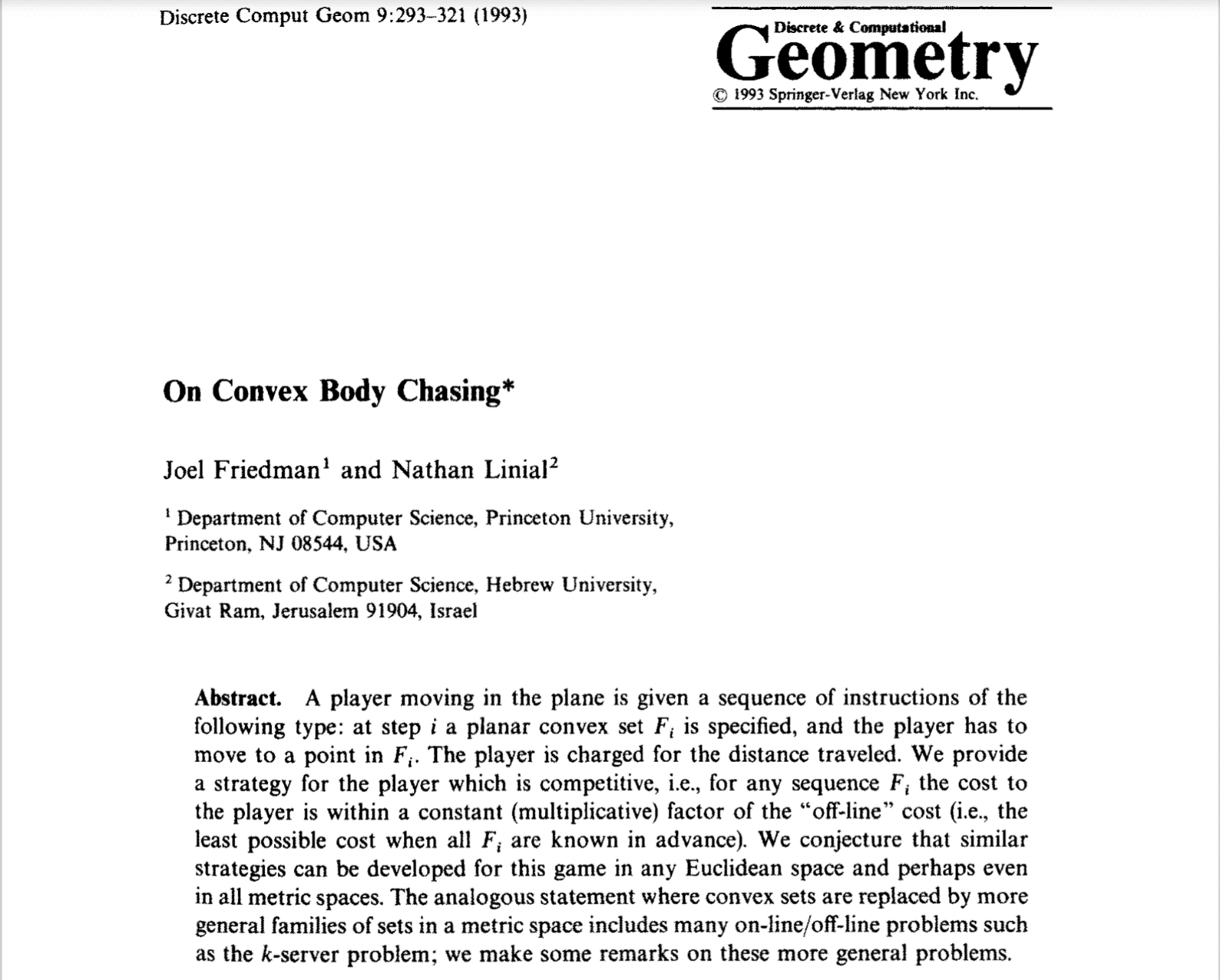 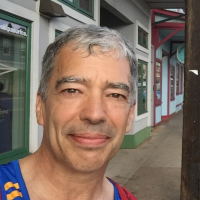 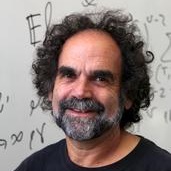 contains, among many things: two algorithms
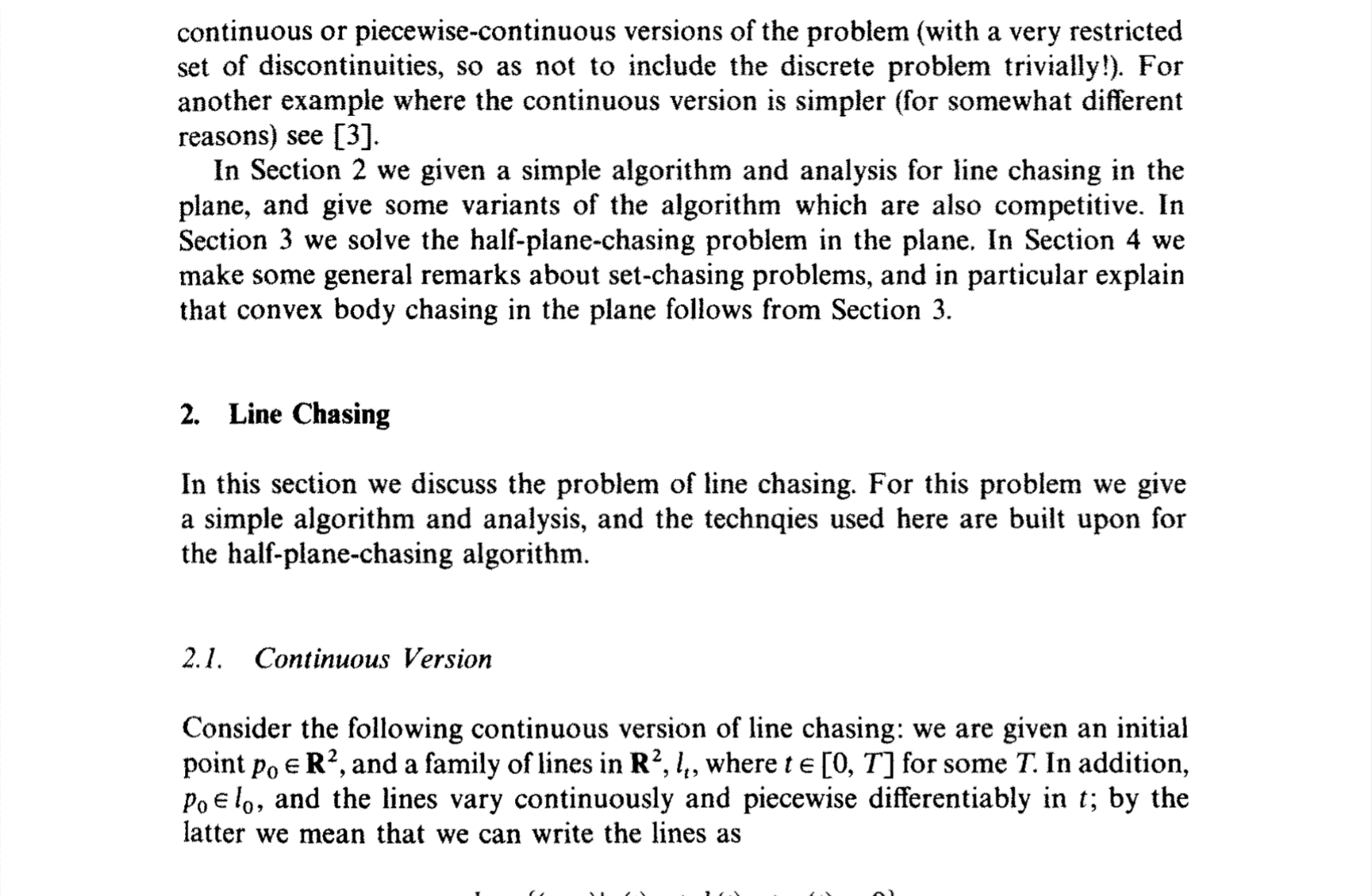 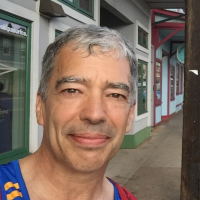 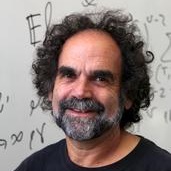 a lower bound
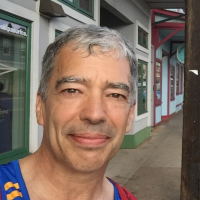 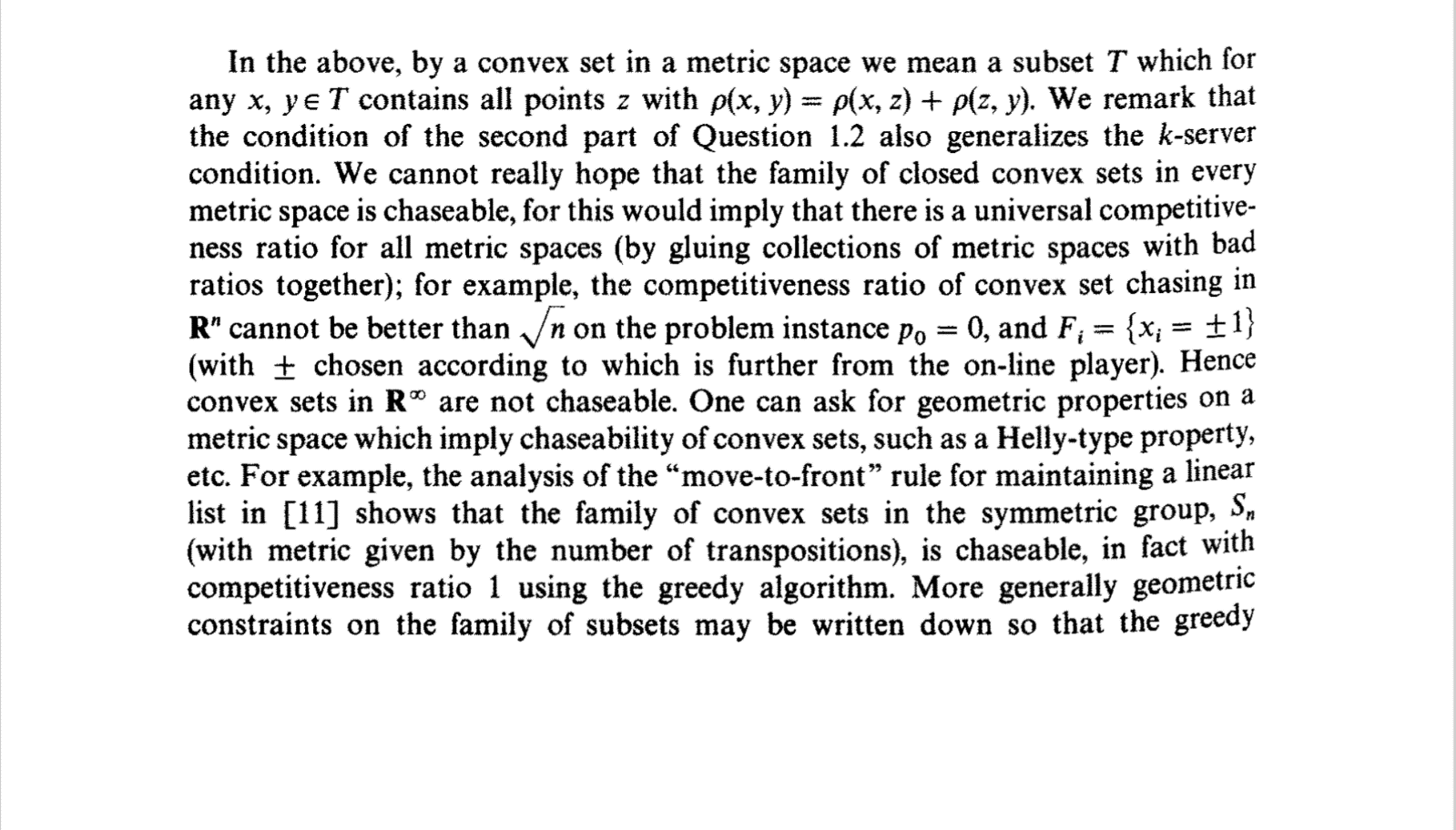 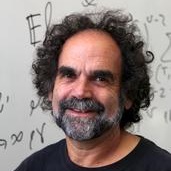 a lower bound
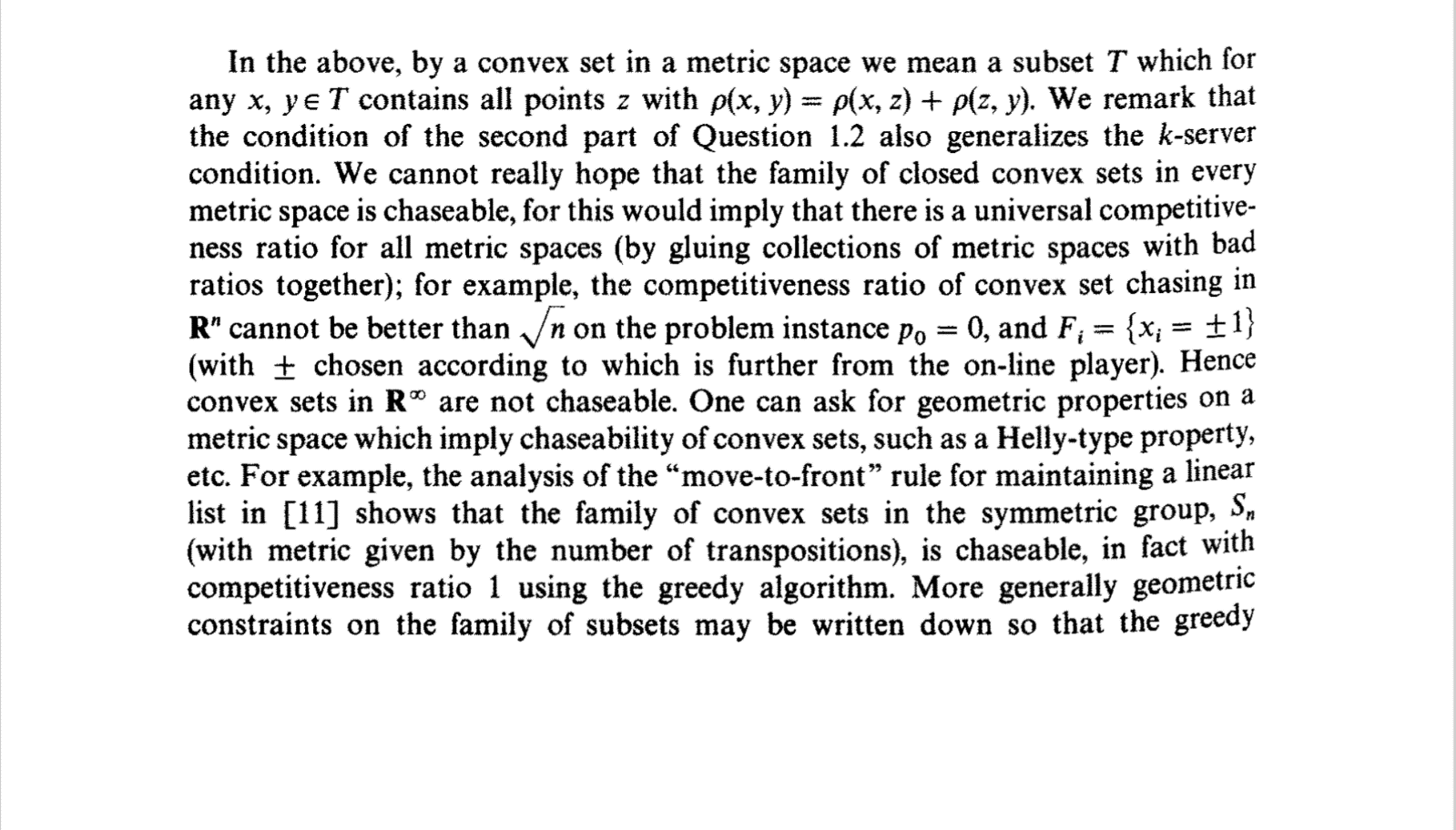 a lower bound
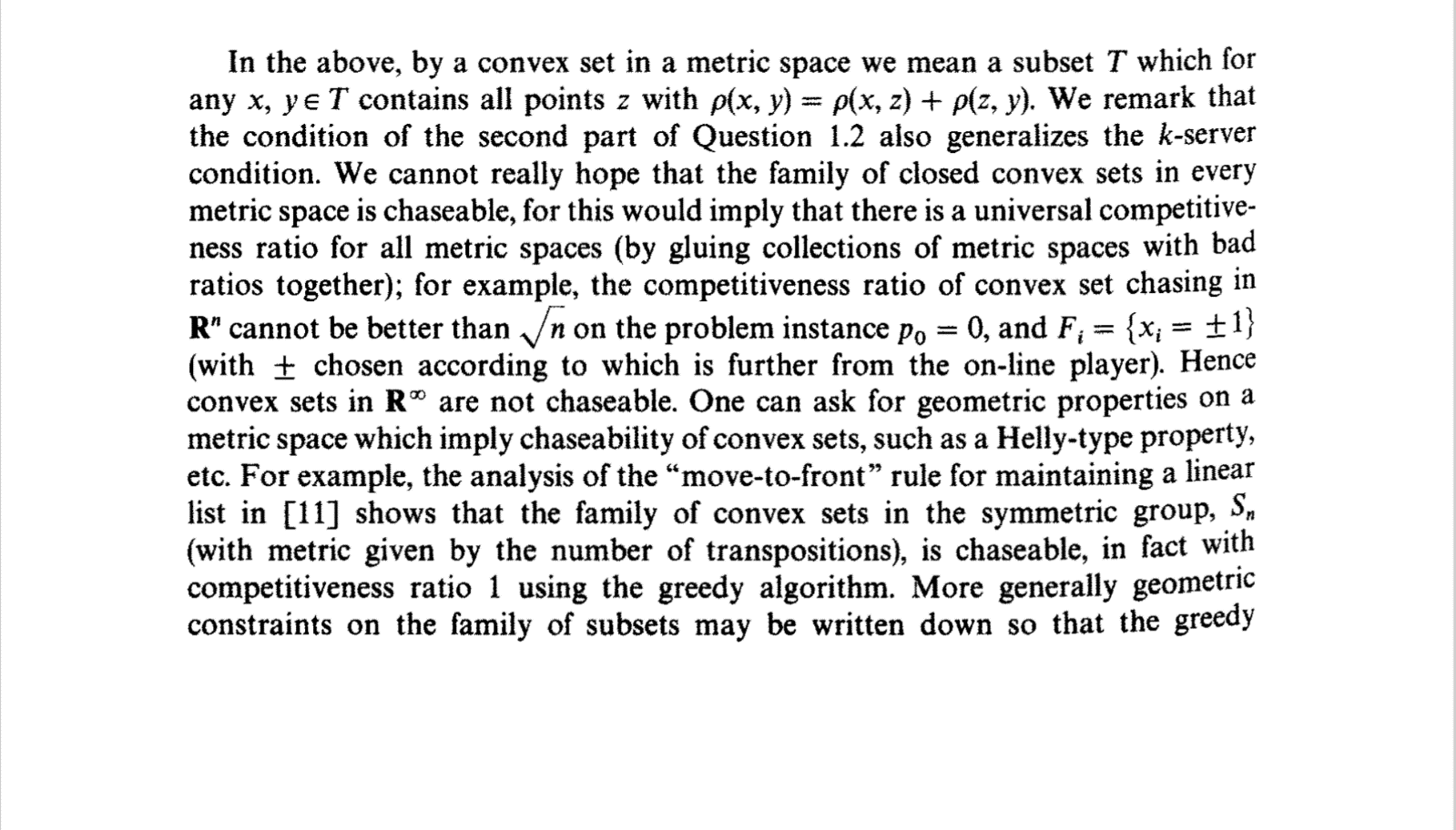 a lower bound
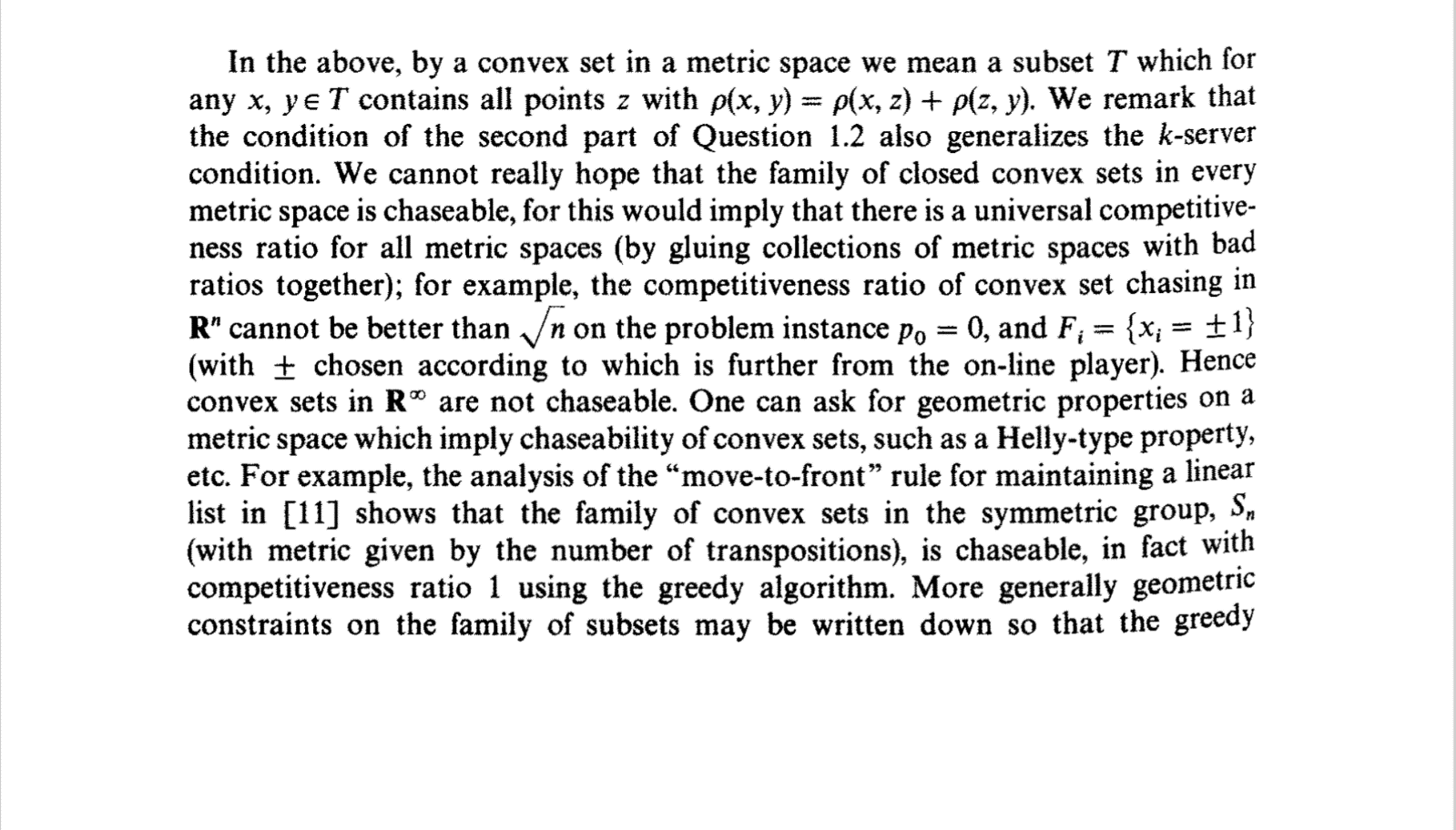 a reduction to half-spaces
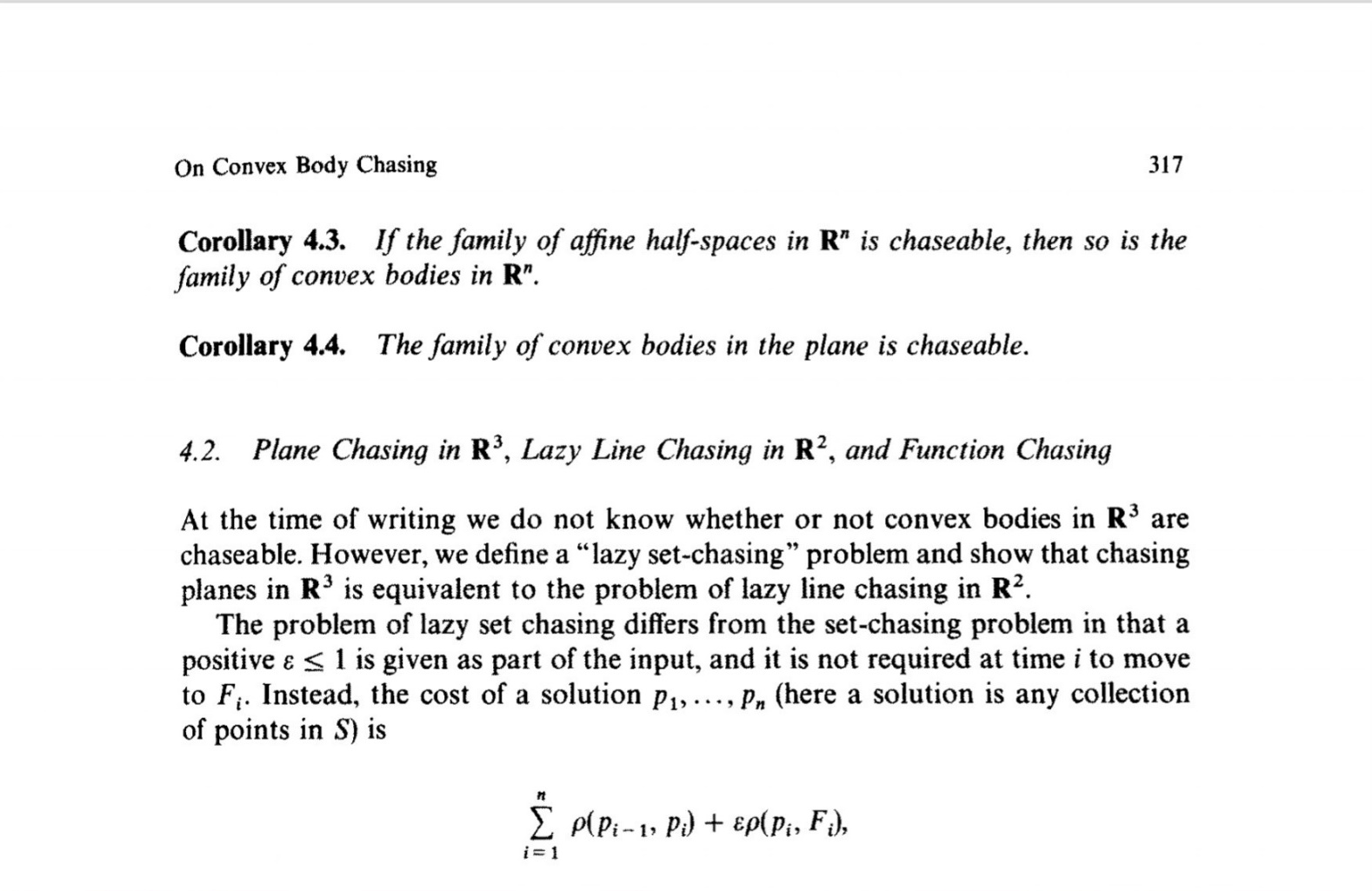 a reduction to half-spaces
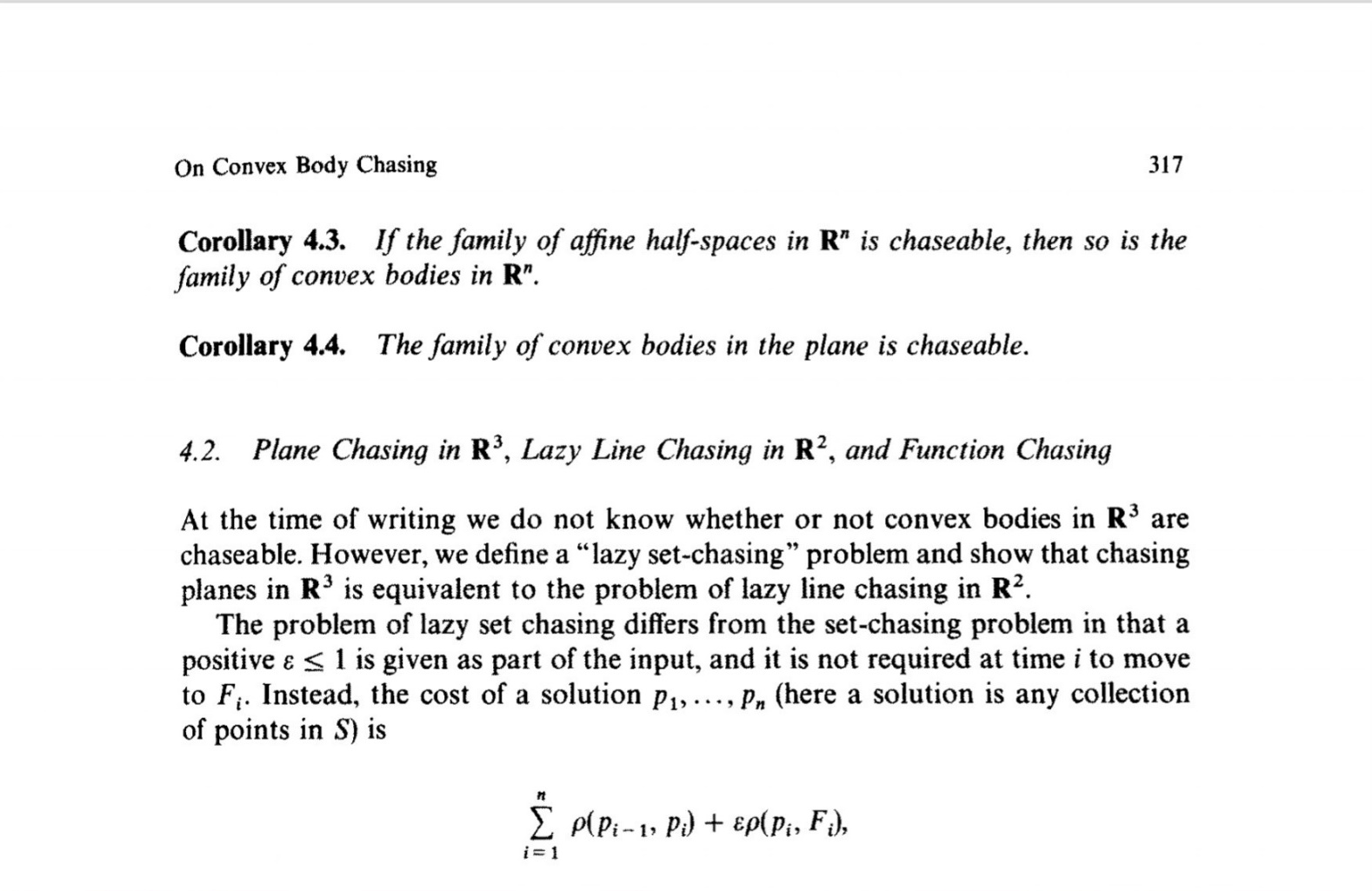 and a conjecture
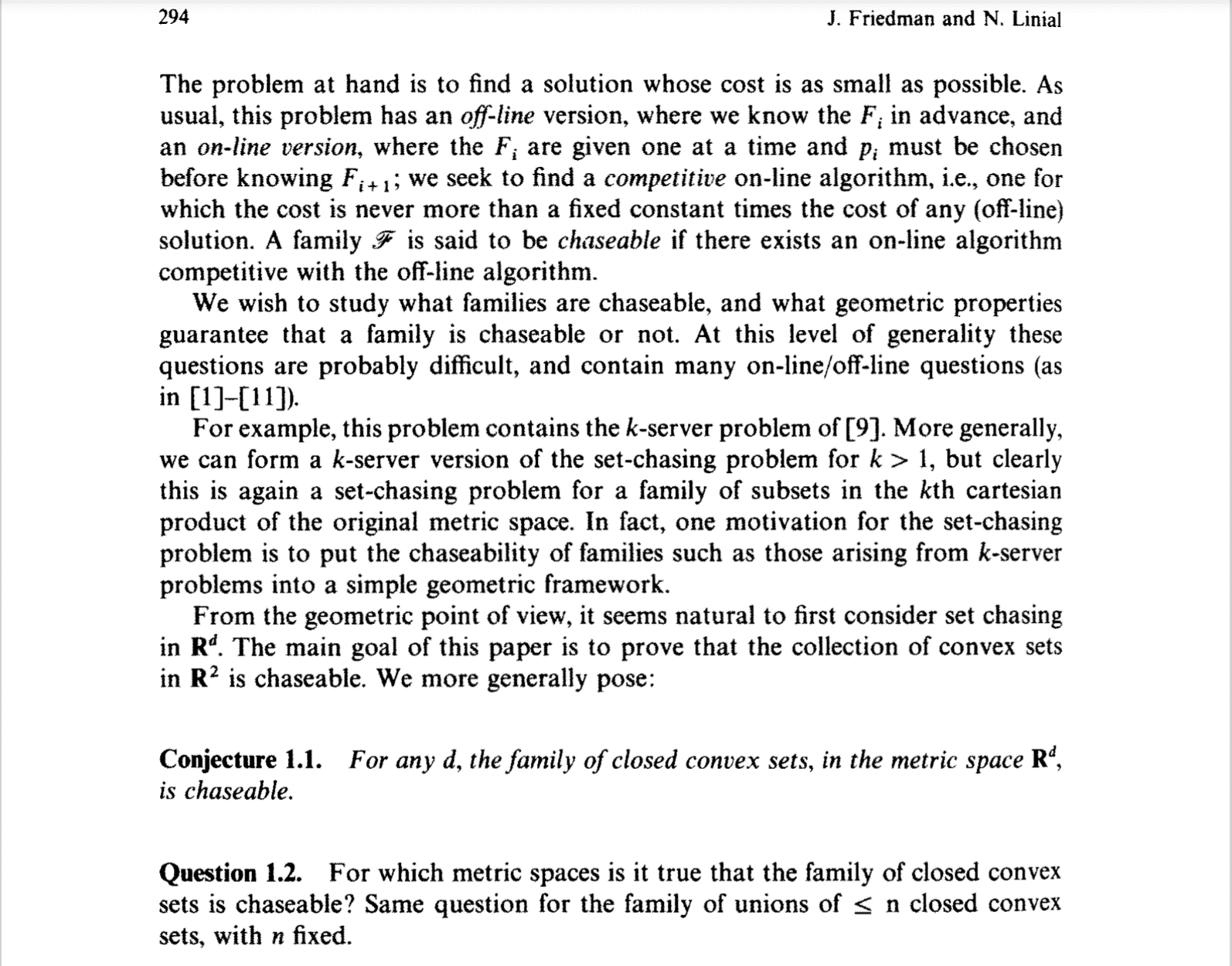 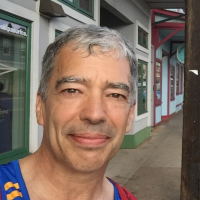 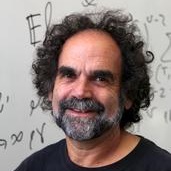 recent developments
’17-’18 
Nested body chasing
f(d)-comp. [Bansal+]
~O(d)-comp. [ABCGL]
’93 [Friedman Linial]
‘10-’17 
Restricted cases
’19-’20
General body chasing
f(d)-comp. [BLLS]
O(d)-comp. [AGGT, S]
rest of the talk
simpler “bounded” version
simpler “bounded” version
strawman #1: greedy
strawman #1: greedy
strawman #1: greedy
strawman #1: greedy
unbounded competitive ratio!
Nested Case
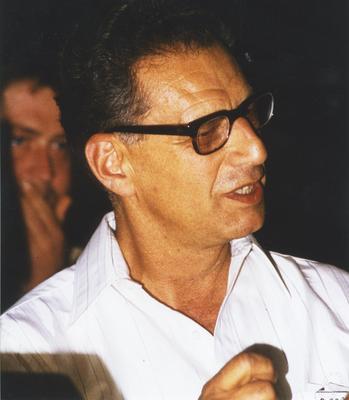 Branko Grunbaum, https://opc.mfo.de/detail?photo_id=7667
Algo for Nested Case: Move to centroid of current body
Hope: each time volume decreases a lot

Maybe don’t need to move very often
strawman #2 (for nested case): centroid
[Argue Bubeck Cohen Gupta Lee 19]
strawman #2 (for nested case): centroid
[Argue Bubeck Cohen Gupta Lee 19]
strawman #2 (for nested case): centroid
[Argue Bubeck Cohen Gupta Lee 19]
strawman #2 (for nested case): centroid
[Argue Bubeck Cohen Gupta Lee 19]
strawman #2 (for nested case): centroid
[Argue Bubeck Cohen Gupta Lee 19]
strawman #2 (for nested case): centroid
[Argue Bubeck Cohen Gupta Lee 19]
but alas…
[Argue Bubeck Cohen Gupta Lee 19]
but alas…
[Argue Bubeck Cohen Gupta Lee 19]
but alas…
[Argue Bubeck Cohen Gupta Lee 19]
but alas…
[Argue Bubeck Cohen Gupta Lee 19]
fix using recursive centroid: a sketch
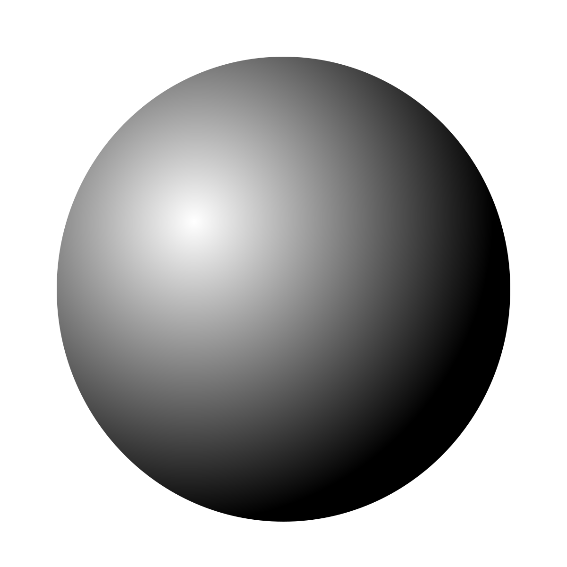 project out thin directions, run centroid algo on fat directions
[Argue Bubeck Cohen Gupta Lee 19]
results for nested case
how to generalize to the non-nested case?
a breakthrough for the general case…
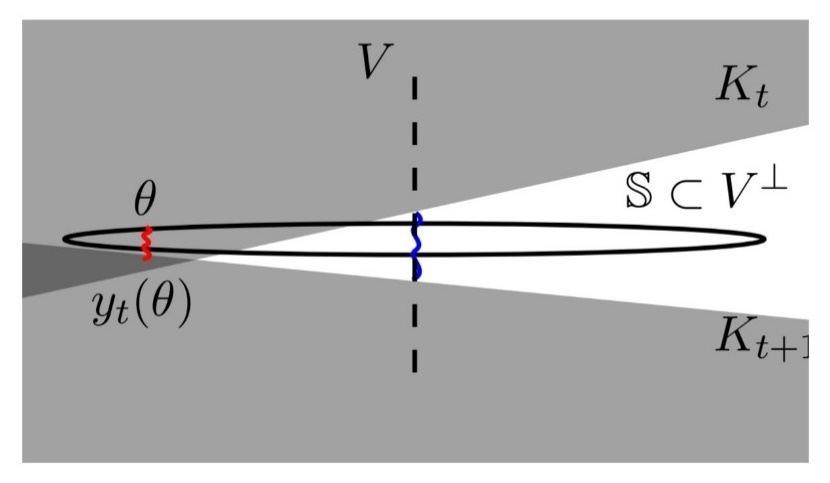 instead let’s approach the problem via a different angle…
rest of the talk: a simpler, better result
Towards the General Case

Another Algo for Nested Case
another algo for nested case
support function of convex body
Steiner point of convex body
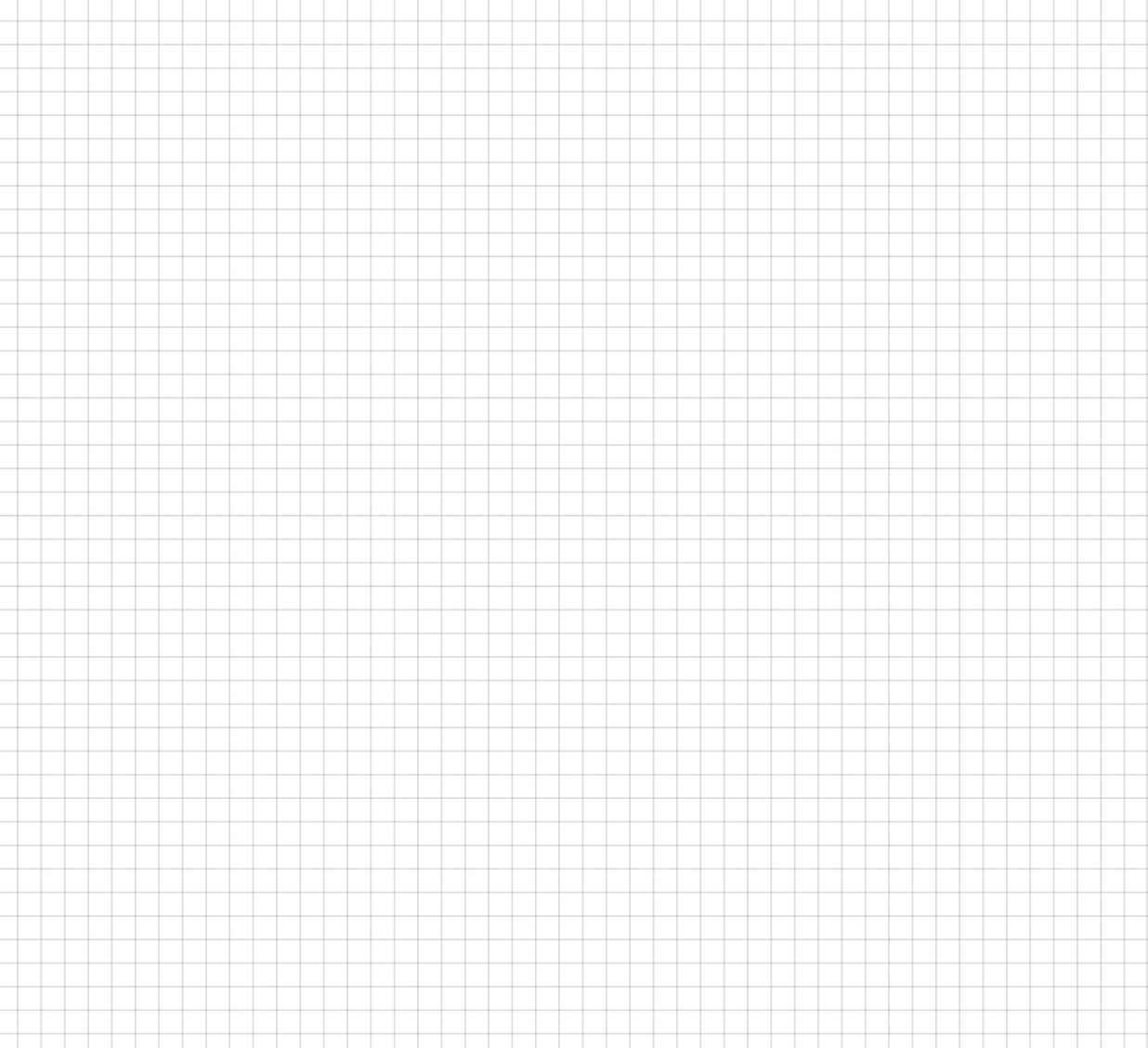 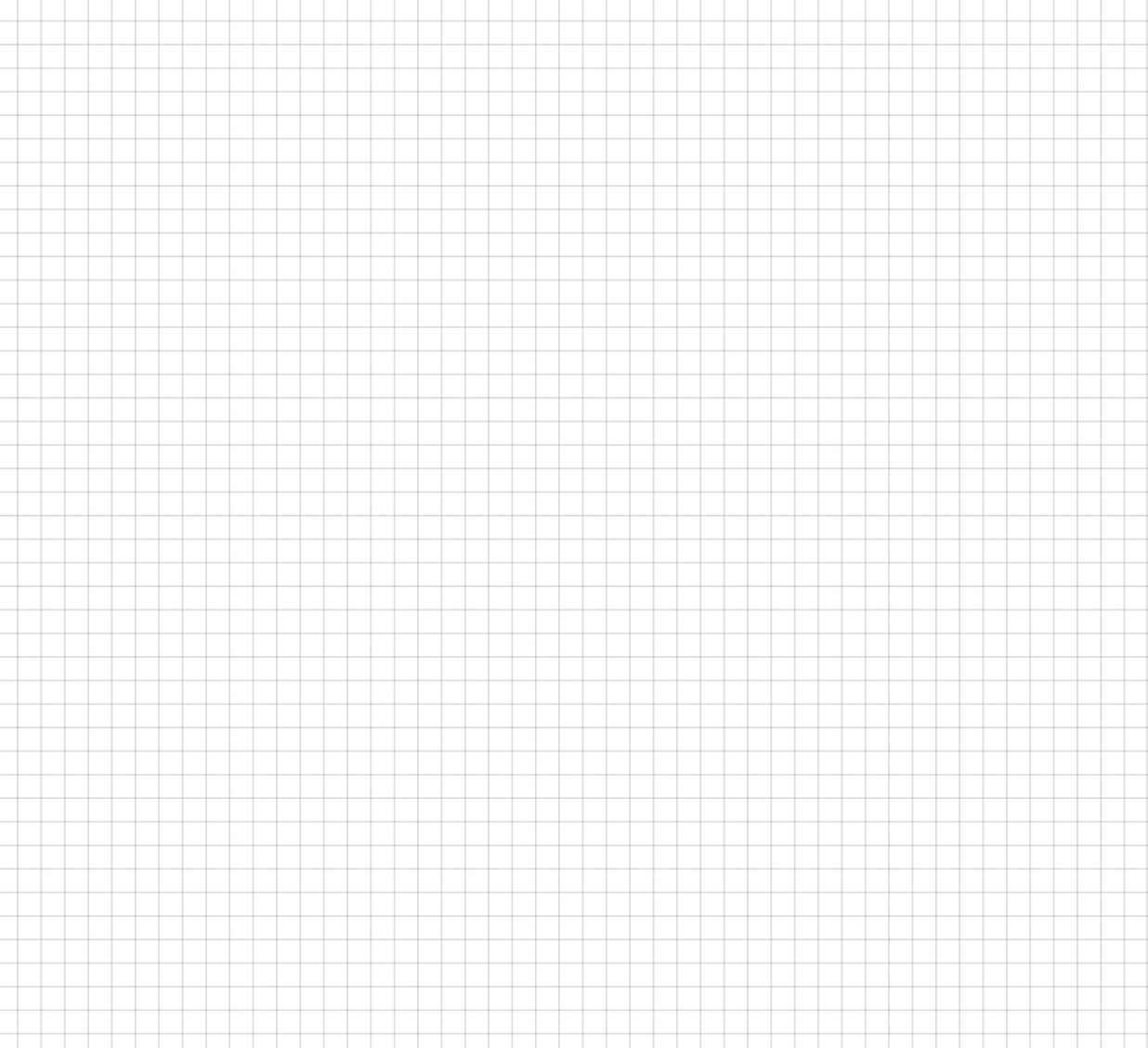 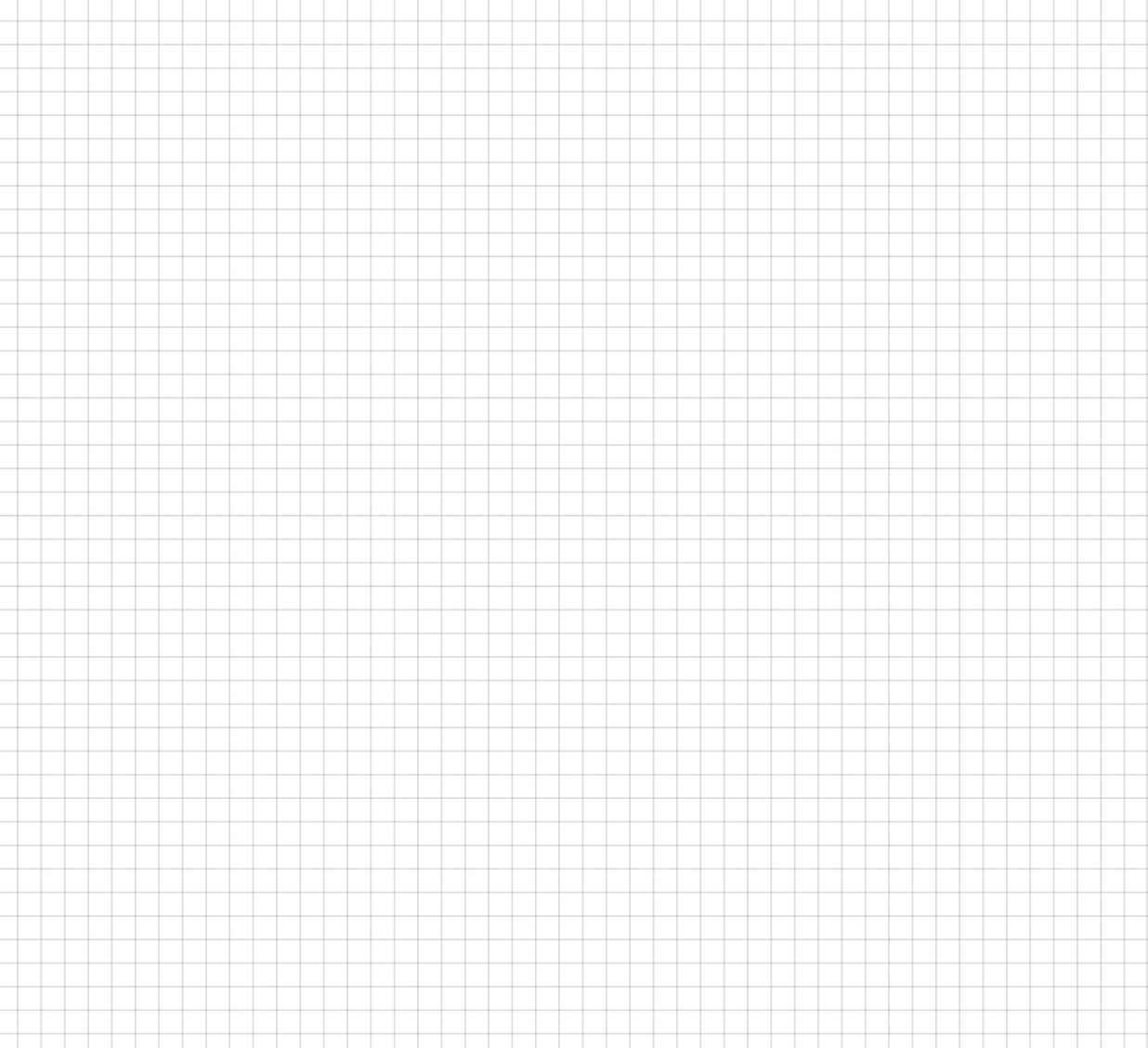 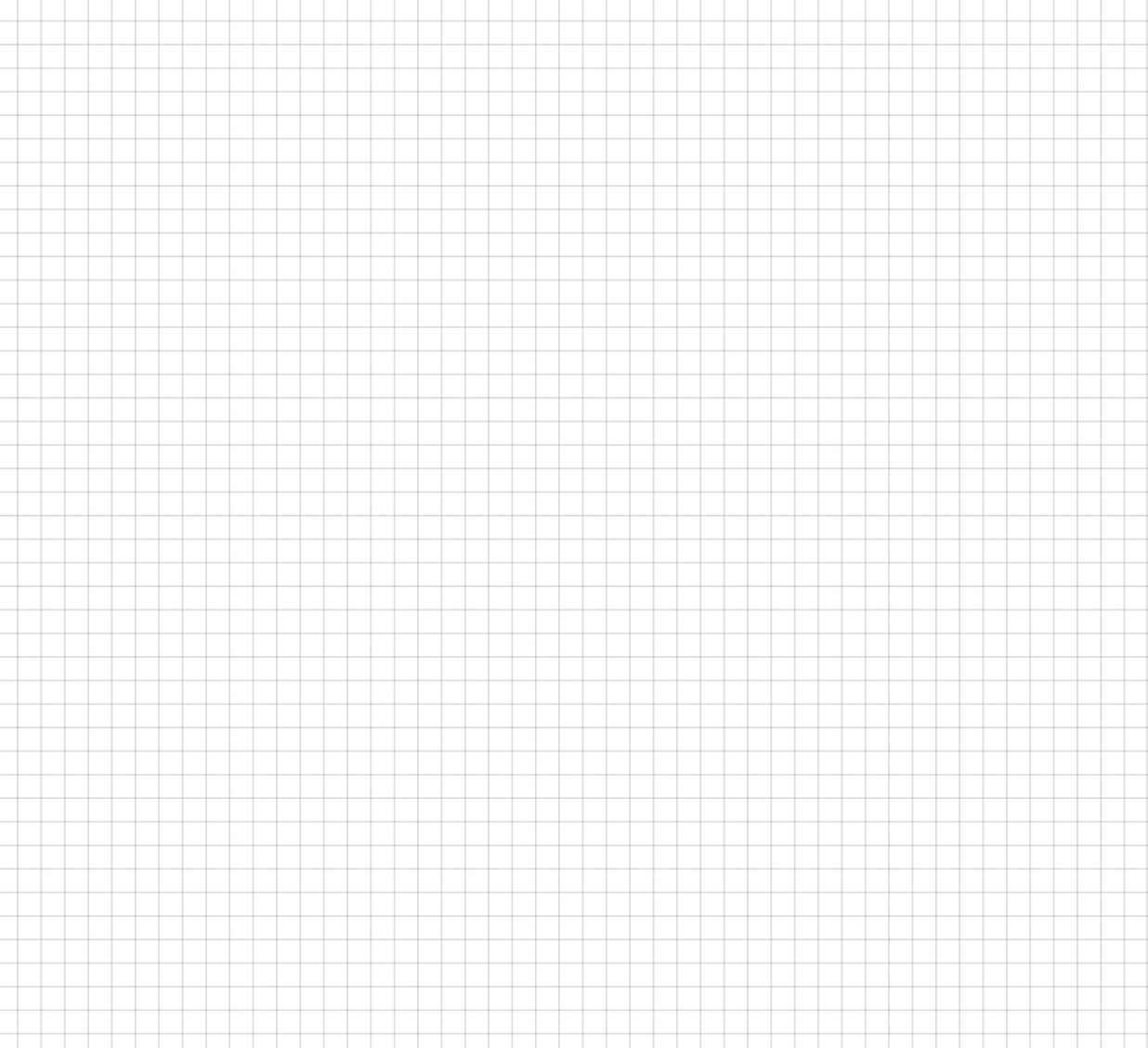 another algo for nested case
support function of convex body
Steiner point of convex body
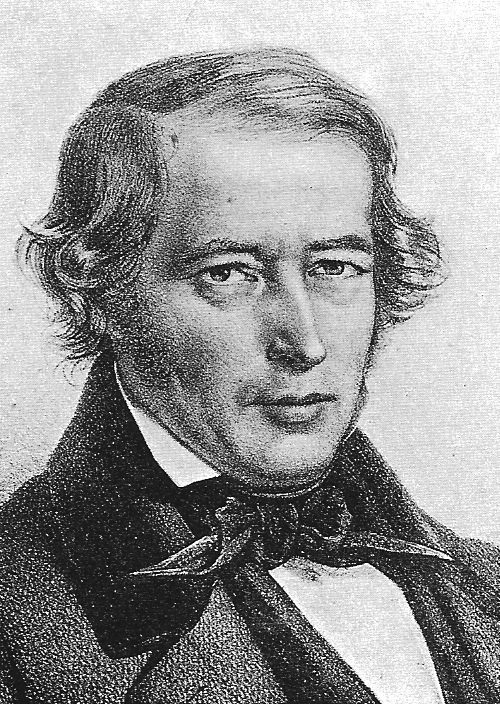 the Steiner point
Alternate “center” of convex body

Introduced by Jakob Steiner in 1840
the Steiner point
Average of extreme points     in all directions
the Steiner point
an equivalent definition
Visually intuitive
Algebraically useful
proving the equivalence
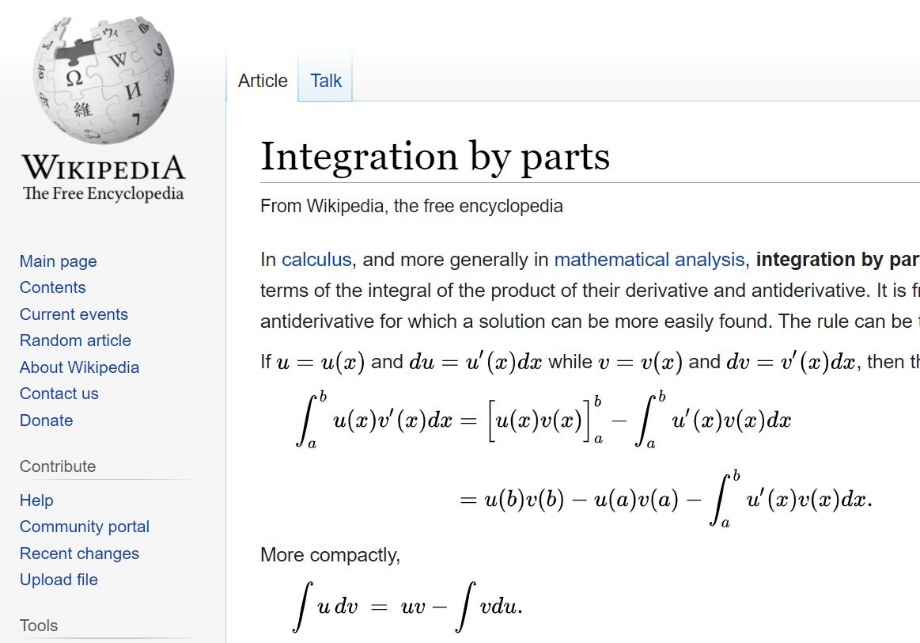 proving the equivalence
simple case of
   Gaussian integration-by-parts
Steiner point
Visually intuitive
Algebraically useful
another algo for nested case
support function of convex body
Steiner point of convex body
remember: suffices to solve bounded case (nested)
algorithm for nested case
[Bubeck Klartag Lee Li Sellke 2020]
bad example (revisited)
bad example (revisited)
bad example (revisited)
bad example (revisited)
proof of d-competitiveness (nested)
linearity of exp.
linearity of exp.
d-competitive for nested case
[Bubeck Klartag Lee Li Sellke 2020]
Finally: General Case
suffices to solve bounded case (non-nested)
[Speaker Notes: Color the title]
[Speaker Notes: Redo title]
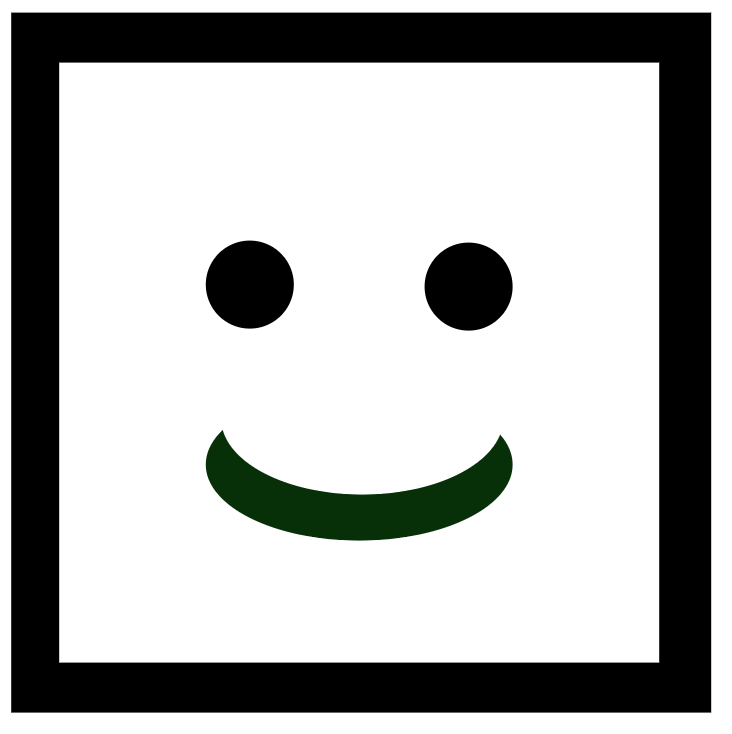 proof of feasibility lemma
proof of feasibility lemma
that proves
functional Steiner point
[Sellke SODA 20]
other directions
wrap-up, and open questions
lecture plan
Lecture #1: Set Cover (worst case)
Lecture #2: Set Cover (beyond worst case), Network design (both)
Lecture #3: Resource Allocation (aka packing)
Lecture #4: Search Problems (aka chasing)